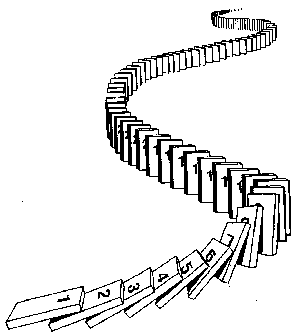 Induction
CSE 311 Autumn 2023
Lecture 15
Announcements
We inadvertently posted drafts of the HW5 solutions on the webpage over the weekend. We’re going to leave them up so everyone is on equal footing. (Replacing just Part 2 problems tomorrow).
They were drafts. Some solutions are still sketchy 
4e was written for directions that didn’t allow the number theory reference sheet
Likely some arithmetic errors, formatting errors, etc. lurking. 
We’re really going to grade what you submit. 
For the proofs, we expect writeups will still differ between students (just like when you write code independently, some things come out differently) [For, e.g., the gcd calculations, we know independent solutions may end up looking identical]
How do we know recursion works?
//Assume i is a nonnegative integer
//returns 2^i.
public int CalculatesTwoToTheI(int i){
	if(i == 0)
		return 1;
	else
		return 2*CaclulatesTwoToTheI(i-1);
}

Why does CalculatesTwoToTheI(4) calculate 2^4?
Convince the people around you!
How do we know recursion works?
Something like this:

Well, as long as CalculatesTwoToTheI(3) = 8, we get 16…
Which happens as long as CalculatesTwoToTheI(2) = 4
Which happens as long as CalculatesTwoToTheI(1) = 2
Which happens as long as CalculatesTwoToTheI(0) = 1
And it is! Because that’s what the base case says.
How do we know recursion works?
There’s really only two cases.

CalculatesTwoToTheI(0) = 1 (which it should!)
And that means CalculatesTwoToTheI(1) = 2, (like it should)
And that means CalculatesTwoToTheI(2) = 4, (like it should)
And that means CalculatesTwoToTheI(3) = 8, (like it should)
And that means CalculatesTwoToTheI(4) = 16, (like it should)
The Base Case is Correct
IF the recursive call we make is correct THEN our value is correct.
How do we know recursion works?
The code has two big cases,
So our proof had two big cases

“The base case of the code produces the correct output”
“IF the calls we rely on produce the correct output THEN the current call produces the right output”
A bit more formally…
A bit more formally…
Induction
//Assume i is a nonnegative integer
public int CalculatesTwoToTheI(int i){
	if(i == 0)
		return 1;
	else
		return 2*CaclulatesTwoToTheI(i-1);
}
Induction
Making Induction Proofs Pretty
Making Induction Proofs Pretty
Some Other Notes
The Principle of Induction (formally)
Informally: if you knock over one domino, and every domino knocks over the next one, then all your dominoes fell over.
Principle of Induction
More induction!
More Induction
More Induction
More Induction